ФЕДЕРАЛЬНАЯ НАЛОГОВАЯ СЛУЖБА
«Результаты контрольной работы и правоприменительная практика УФНС России по Ямало-Ненецкому автономному округу при администрировании налога на доходы физических лиц. Вопросы легализации налоговой базы, характерные (типичные) ошибки, допускаемые налогоплательщиками при составлении налоговой отчетности. Результаты контрольной работы по администрированию страховых взносов. Типичные ошибки, допускаемые налогоплательщиками при составлении расчетов по страховым взносам»
Доклад начальника отдела налогообложения доходов физических лиц и администрирования страховых взносов
Родиной Натальи Валентиновны
Поступление налога на доходы физических лиц, млрд. руб.
2
Результаты контрольной работы по налогу на доходы физических лиц, млн. руб.
Выездные налоговые проверки
Камеральные налоговые проверки
Всего 169 млн. руб.
Всего 226,2 млн. руб.
3
Налоговая ответственность налоговых агентов по статье 123 НК РФ
Определение ВС РФ от 05.02.2019 № 309-КГ18-14683 _Суд не вправе снижать размер подлежащего взысканию штрафа до нуля рублей
4
Поступило страховых взносов,                            млн. руб.
5
Результаты камеральных налоговых проверок по страховым взносам, млн. руб.
Всего 27,1 млн. руб.
6
Работа по легализации заработной платы за 2018 год
Перечислено в бюджет
Проведено заседаний Межведомственных комиссий
по страховым взносам
102
 млн. руб.
151
101
Заслушано плательщиков
440
73,4 млн. руб.
Рост поступлений за счет «налоговых разрывов»
По НДФЛ
По страховым взносам
23,6 млн. руб.
49,8 млн. руб.
7
7
Интерактивный сервис «Налоговый калькулятор по расчёту налоговой нагрузки»
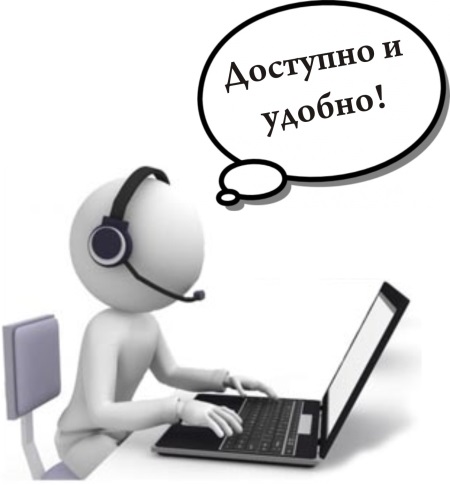 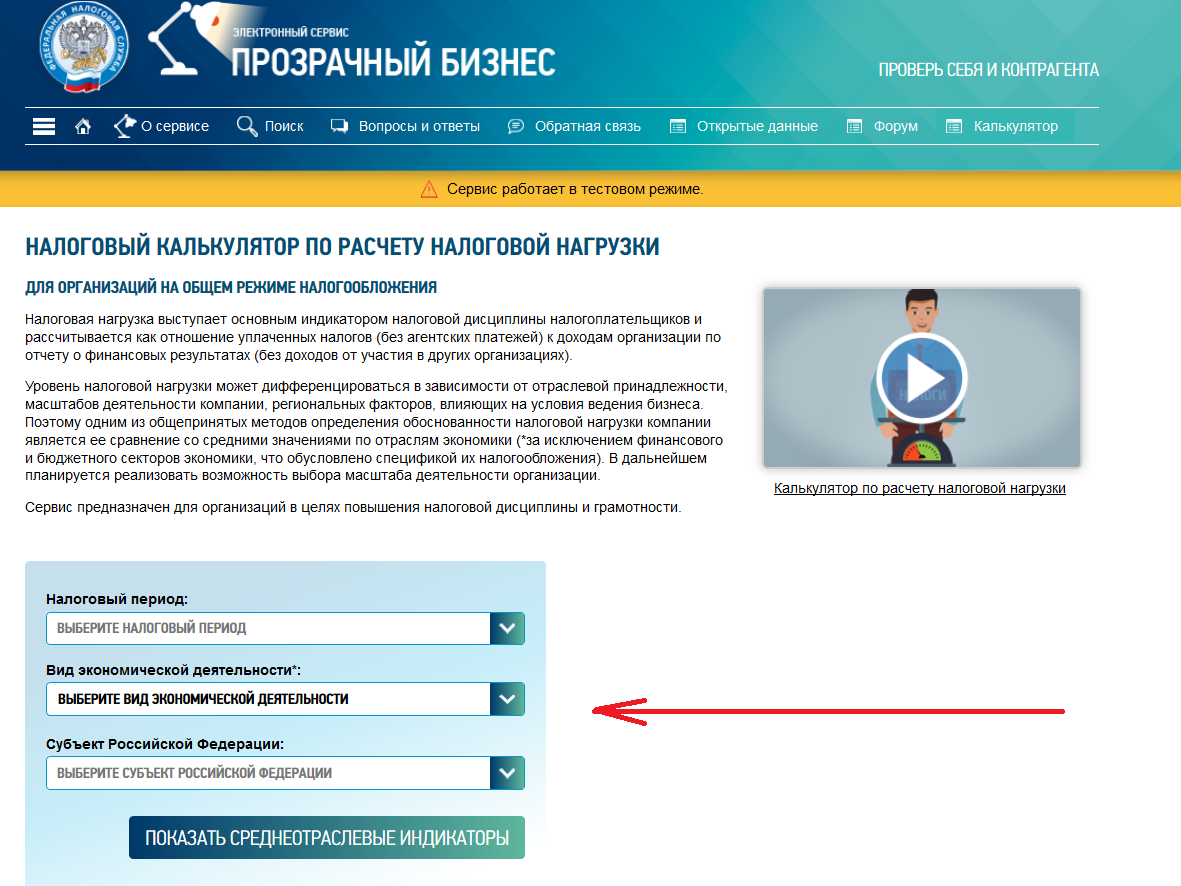 8
Средний уровень заработной платы в Ямало-Ненецком автономном округе в 2017 году по отраслям, тыс. руб.
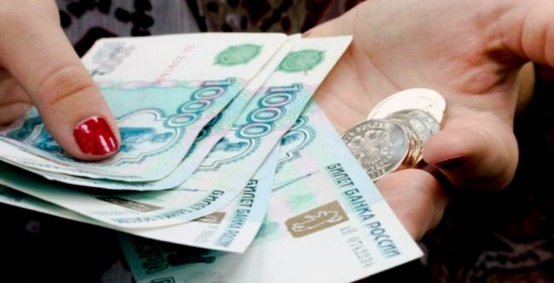 Если заработная плата ниже
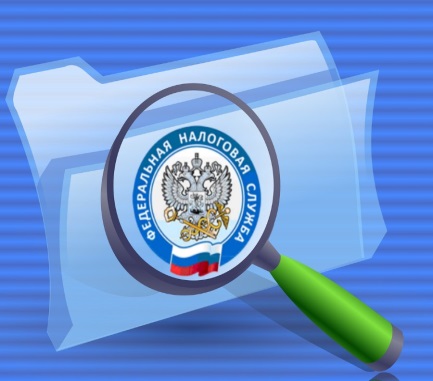 Внимание 
налоговых органов
9
ФЕДЕРАЛЬНАЯ НАЛОГОВАЯ СЛУЖБА


СПАСИБО ЗА ВНИМАНИЕ!